نظم المعلومات المحاسبية والمصرفية للعام الدراسي 2019 – 2020
الجامعة المستنصرية / كلية الادارة والاقتصاد 
قسم العلوم المالية والمصرفية 
/ المرحلة اللرابعة / ك 1 م 2 
مدرس المادة : م . م اسراء شنان ثابت
بعض المفاهيم الرئيسية لتخزين البيانات:
من الضروري توضيح بعض المفاهيم الاساسية لتخزين البيانات اللازمة في النظام المحاسبي وتشمل
الكيان (Entity): وهي اي شيء تخزن المعلومات من أجله وامثلة هذه الكيانات تشمل الموظفين، مفردات الخزين، الزبائن، كل من هذه الكيانات تملك خواصاً ومميزات تتصف بها والتي تكون ضرورية لعملية التخزين فكل موظف يدفع نسبة محددة من راتبه كضريبة، ولكل زبون له عنوان محدد. فالفائدة للموظف. والعنوان للزبون تمثل خواصه. وبعامة كل نوع من انواع الكيانات يملك نفسها المجموعة من الخواص فمثلا جميع الموظفين يملكون ارقاماً معدل نسبة الضريبة، وعنوان سكن، ان قيمة البيانات المتعلقة بهذه الخواص سوف تكون مختلفة ضمن الكيانات المتشابهة. فمثلا يختلف معدل الفائدة وعنوان السكن من موظف لاخر. يقوم الحاسوب بتخزين البيانات من خلال تنظيم الوحدات الاصغر للبيانات الى اكبر (وحدات لها فائدة).
ان تخزين البيانات يكون انطلاقاً من الحقول العنصر الاصغر وينتهي بقاعدة البيانات العنصر الاكبر وكما موضح بالشكل التالي
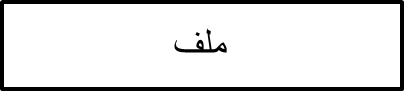 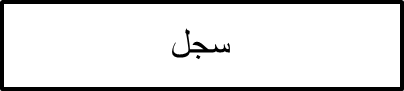 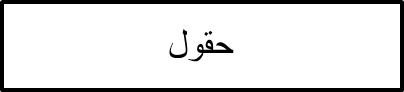 الشكل رقم (1-1)
ان عدد الحقول يجمع معاً ليكون سجلا (يمثل جميع البيانات الموصوفة بخواص محددة لكيان واحد. ومن الشكل رقم (1-1) نلاحظ ان كل صف يمثل سجل مختلف (خاص لكل زبون) وكل عمود يمثل خاصية او حقل (اسم الزبون، عنوانه،.....)، ومن هنا زيادة اي صف او عمود في الشكل تكون حقل ضمن سجل وتحتوي قيمة للبيانات.
ان السجلات ذات الصلة تجمع سوية لتكون ملف، فمثلا جميع سجلات المدينين تخزن في ملف حساب الدينين، والملفات تحتوي على بيانات ذات الصلة بهم يتم تجميعها لتكون قاعدة بيانات (Data Base) ان مجموعة البيانات المرتبطة مركزيا تنسق في ملفات لغرض التحديث والاستخدام ووصول المستخدم اليها فمثلا ملف المدينين ممكن ان ينضم مع ملفات الزبائن، وتحليل المبيعات، والملفات الاخرى ذات الصلة لتشكيل قاعدة بيانات الزبائن.
انواع الملفات Types of Files
يوجد نوعين اساسيين تستخدم لتخزين البيانات يسمى النوع الاول بالملف الرئيسي (Master File) والذي يشبه سجل الاستاذ في النظام اليدوي ويحتوي هذا الملف على جميع البيانات التي تحتاجها الوحدة الاقتصادية حول المفردة موضوع الاهتمام فمثلا، الملف الرئيسي (حسابات المدينين) يتضمن ارقام الزبائن وعناوينهم وكذلك ارصدة حساباتهم الجارية وحدودهم الائتمانية.
اما النوع الثاني من ملفات فهو ملف العمليات Transaction File والذي يشبه سجل اليومية في النظام اليدوي، ان هذا الملف يتضمن بيانات حول احداث خاصة فمثلا ملف عمليات المبيعات يتضمن بيانات حول المبيعات خلال فترة زمنية معينة، وكذلك فان ملف عمليات النقدية يتضمن بيانات حول تحصيل النقد خلال فترة محددة من قبل الوحدة الاقتصادية.
وطالما الوحدة الاقتصادية تستخدم ملف العمليات لتحديث الملف الرئيسي لذا من ان يتضمن ملف العمليات جميع البيانات الخاصة بالعمليات اللازمة لغرض التحديث فمثلاً ملف عمليات المبيعات يستخدم لتحديث الملف الرئيسي لحسابات المدينون حيث يحتوي على ارقام الزبائن ومبلغ وتاريخ المبيعات
الوصول الى الملفات
ان الوصول الى الملفات يتم بالطرق الاتية:
الوصول الى الملفات بصورة متعاقبة
     ان الوصول الى السجلات المخزنة حسب هذه الطريقة تتم من بداية الملف وقراءة جميع السجلات لحين الوصول الى البيانات المستهدفة وهذا اسلوب غير فعال خصوص اذا كان الطلب يتطلب سرعة الوصول الى السجلات المخزنة المستهدفة.
ويتم تخزين التسجيلات في مثل هذه الملفات استناداً الى المفاتيح الرئيسية (مثل ارقام الزبون من 00001 الى 99999
.  طريقة الوصول بصورة متعاقبة مفهرسة
بموجب هذه الطريقة يتم فهرسة السجلات بصورة متتابعة للوصول اليها بالطريقة التتابعية حيث تخزن السجلات بأوامر متتابعة حيث لهذه الطريقة فهرست يربط المفتاح الرئيسي بالعناوين المحددة (حيث يربط مثلا ارقام الزبائن بتسلسل عناوينهم)
طريقة الوصول المباشر
يتم الوصول من خلالها نظام اللوغاريتم الرياضي المطبق على المفتاح الرئيسي لتحديد العناوين المحددة التي تخزن السجلات فيها.